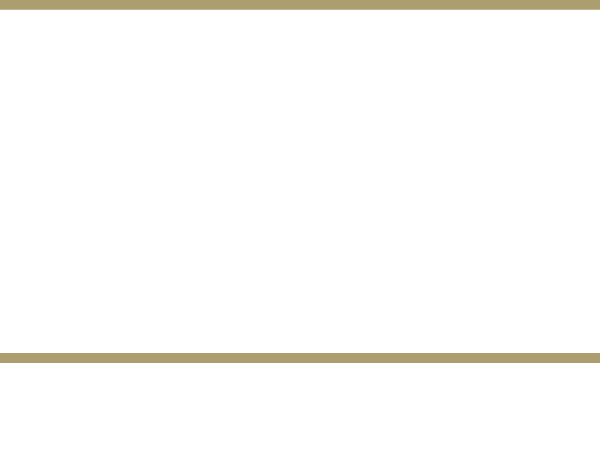 GW Drupal 2022 Overview
Will begin soon
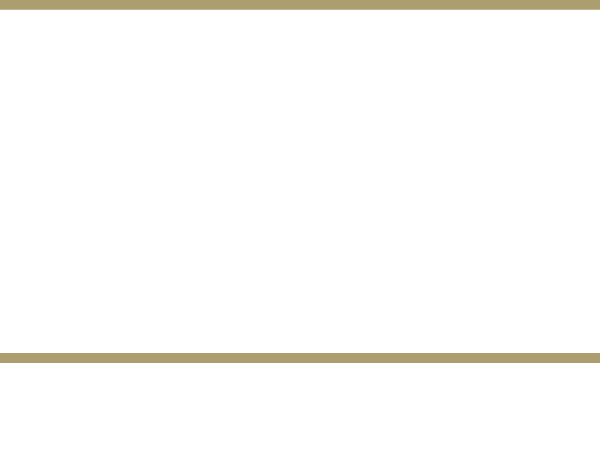 GW Drupal 2022 Overview
Agenda
What is Drupal? 
Content Types
Web Accessibility
User Accounts
Walkthrough – Creating and Editing a Page
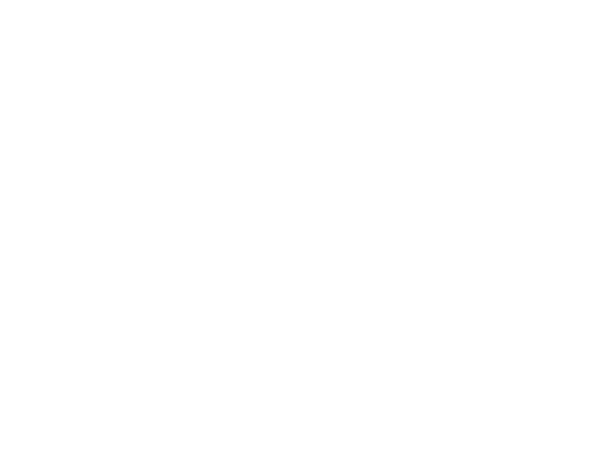 What is GW Drupal?
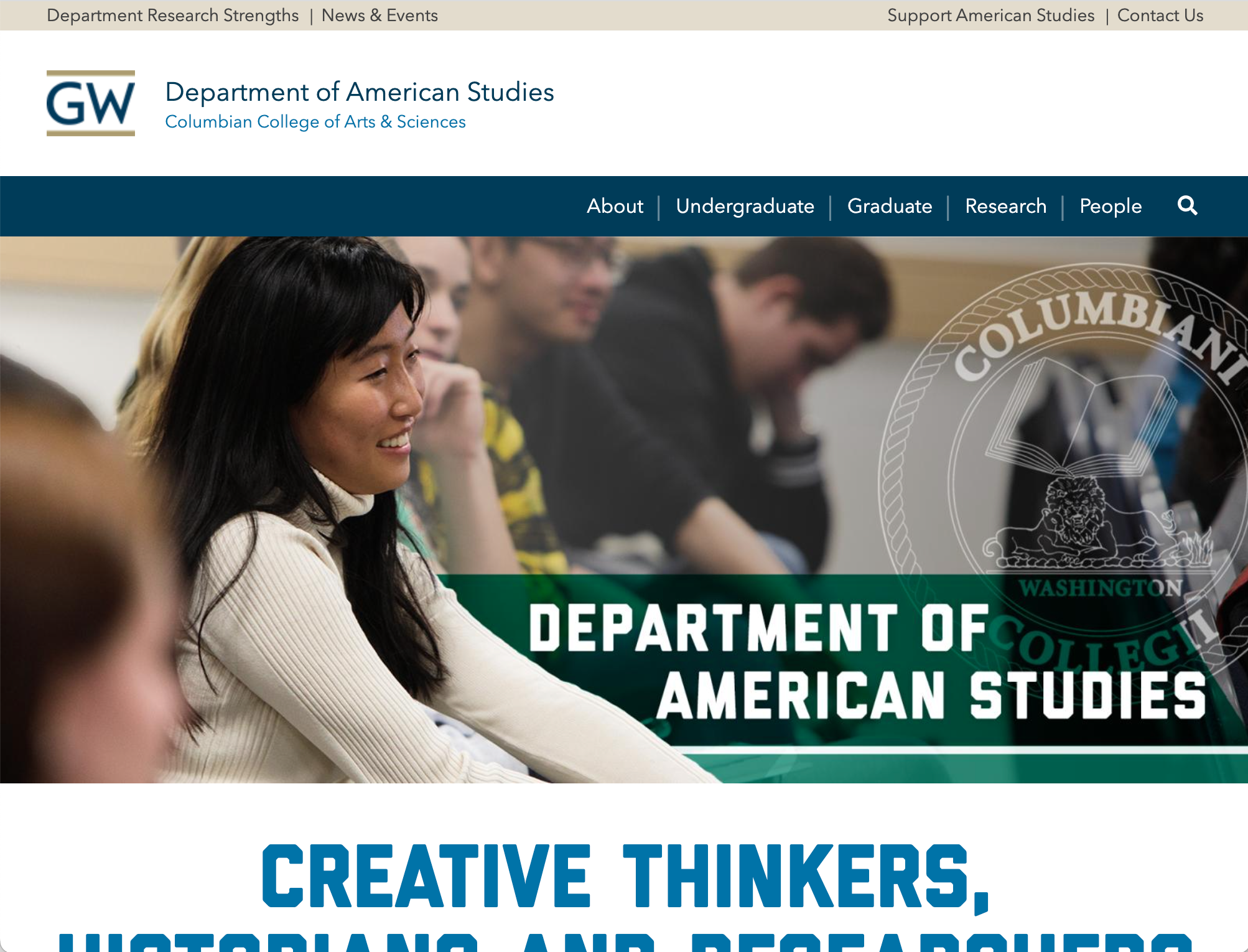 Drupal is a content management system (CMS)

GW’s official platform for academic and administrative websites

Customized for GW

Shared styles, features, and functionality

Compliant with GW standards
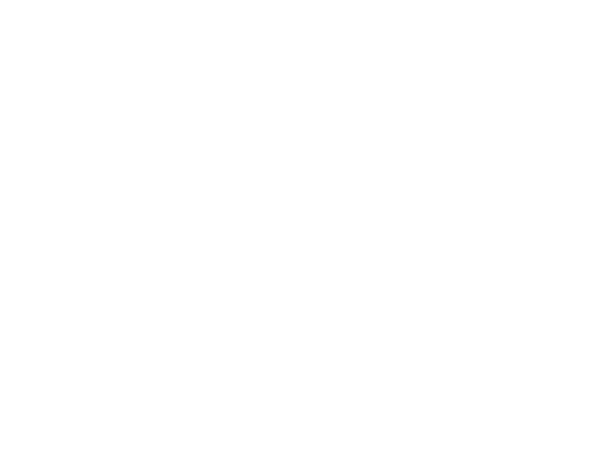 [Speaker Notes: “Out of the box”, Drupal is very basic.
It has no branding or styles of any kind.

Compliant
Design complies with GW guidelines for visual identity, data privacy, and accessibility
Customized 
to meet GW user base needs]
GW Drupal Themes
Editorial
2022
Classic
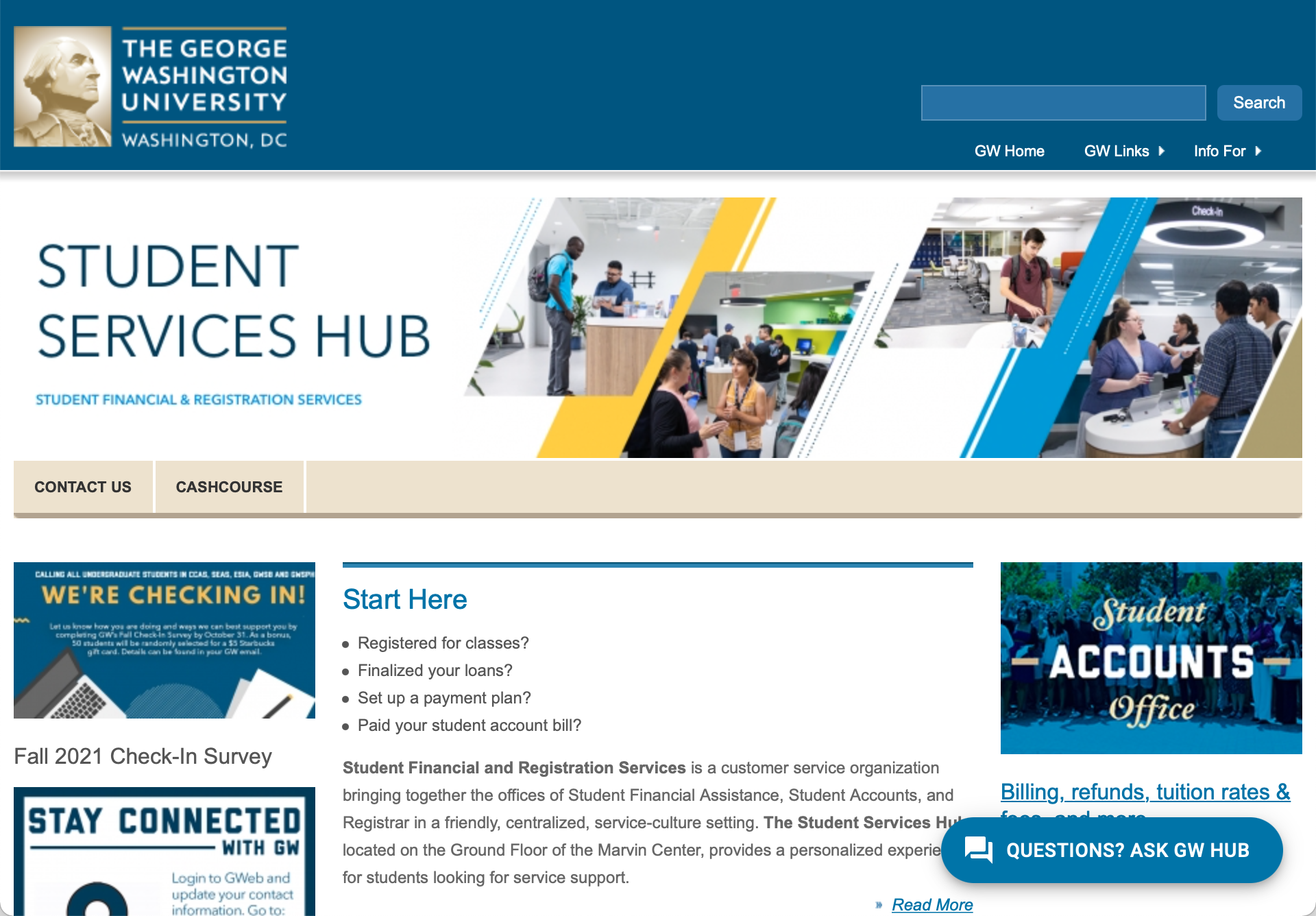 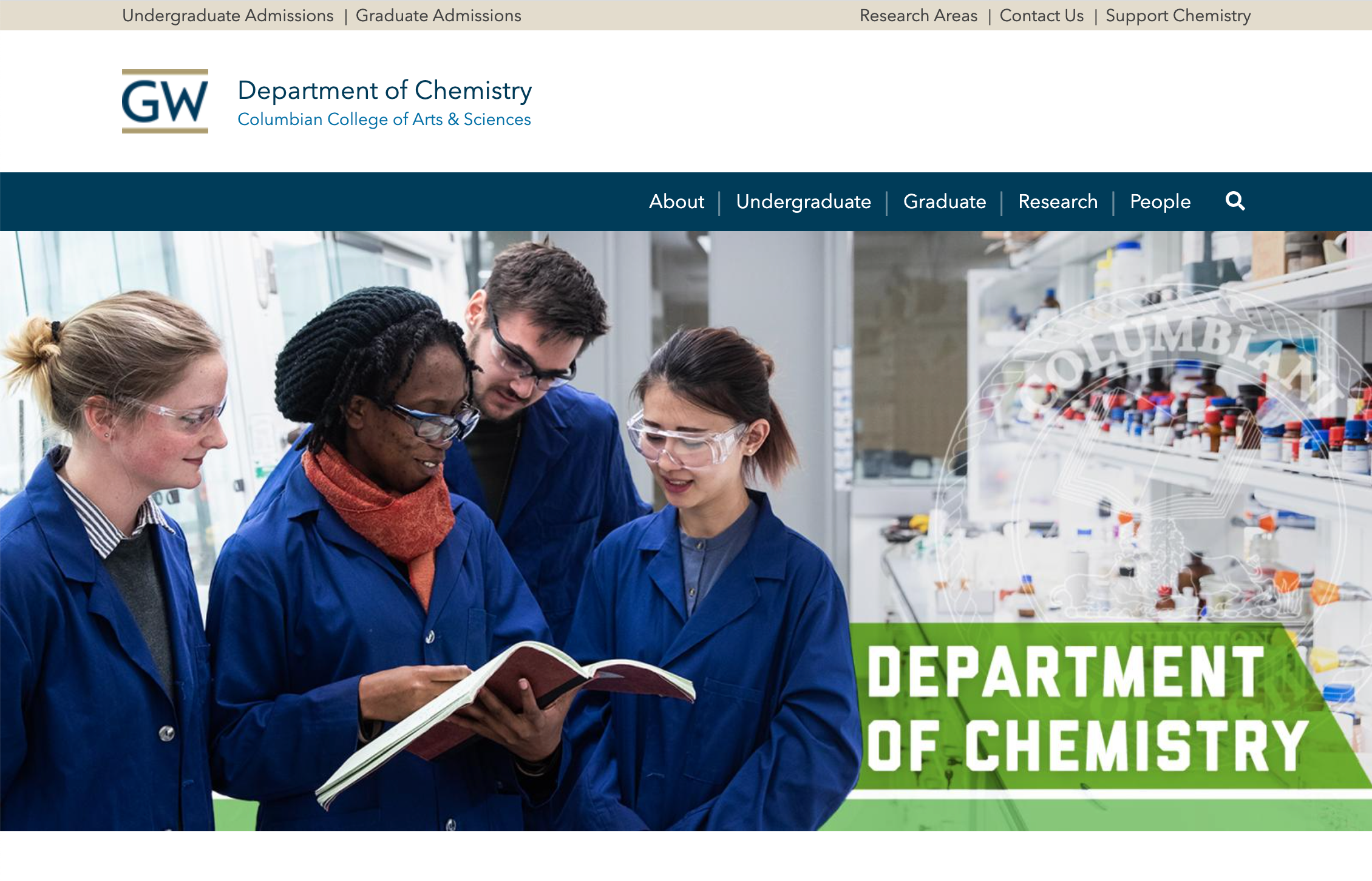 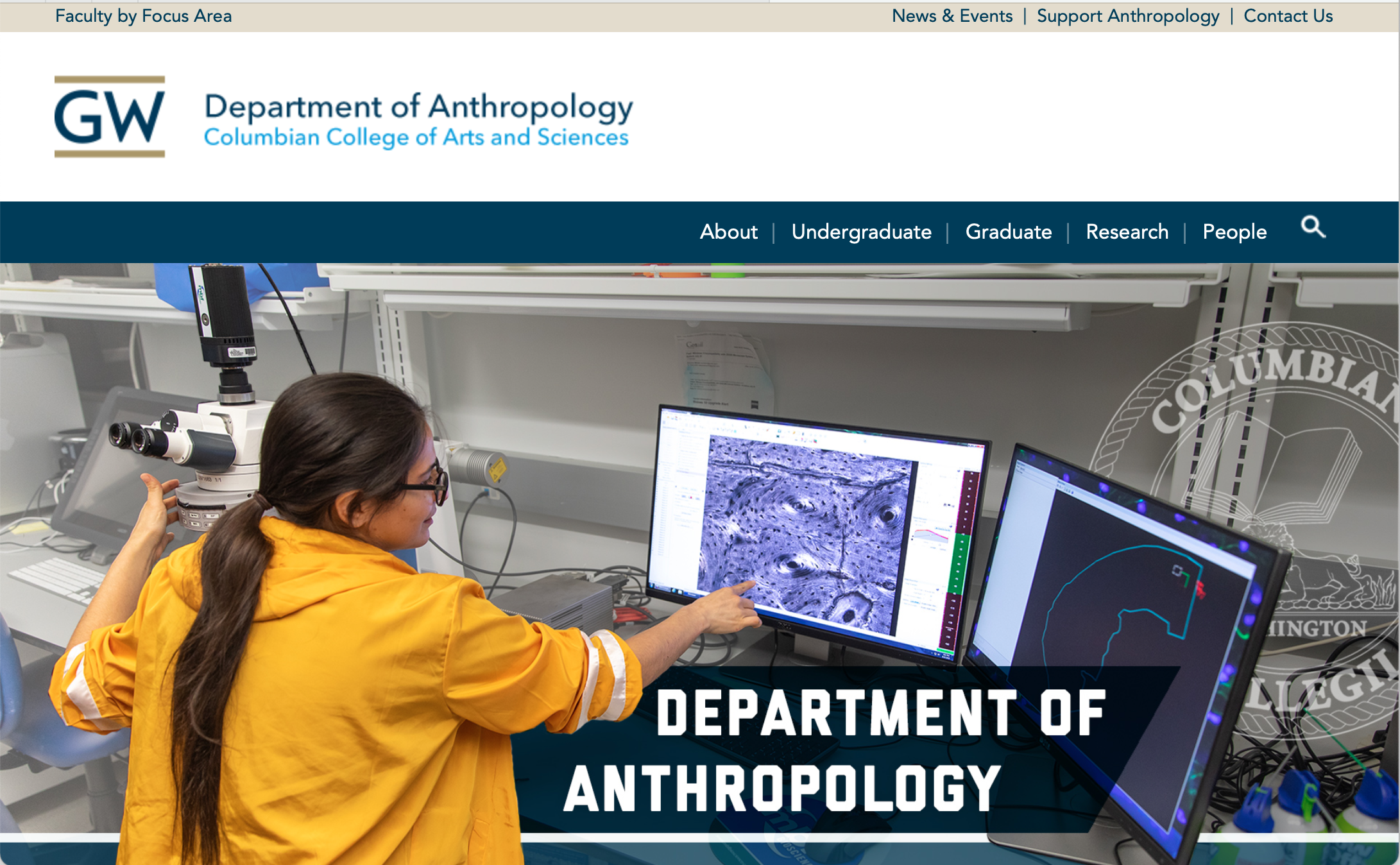 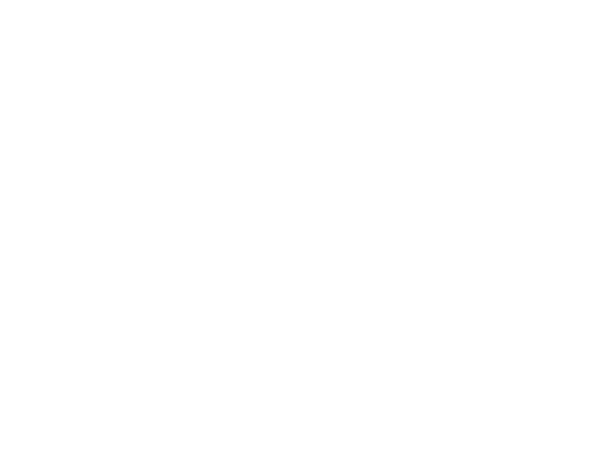 [Speaker Notes: “Out of the box”, Drupal is very basic.
It has no branding or styles of any kind.

Compliant
Design complies with GW guidelines for visual identity, data privacy, and accessibility
Customized 
to meet GW user base needs]
GW Drupal Content Types
Content Types are the building blocks of GW Drupal. They are structured templates used to present website content, and allow site owners to manage a website without coding or design expertise.
Be sure to use the correct Content Type to ensure pages and sidebars function as expected
In many cases, specific functionality is tied to specific Content Types
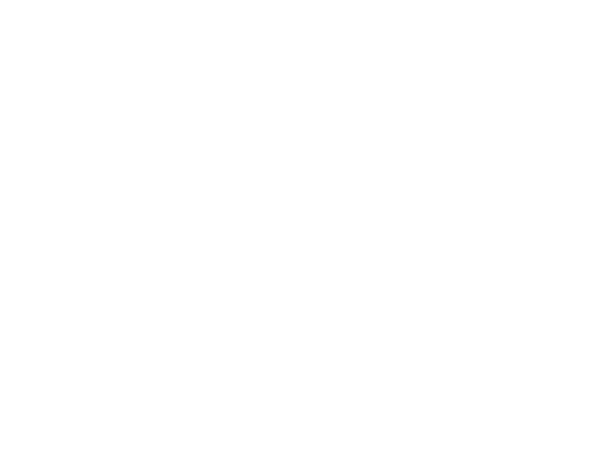 [Speaker Notes: Unintended impact

Example: an automatic feed of events requires using the Event content type]
Common Content Types
Basic Page
Article
Event
Person
Webform
Advanced Page
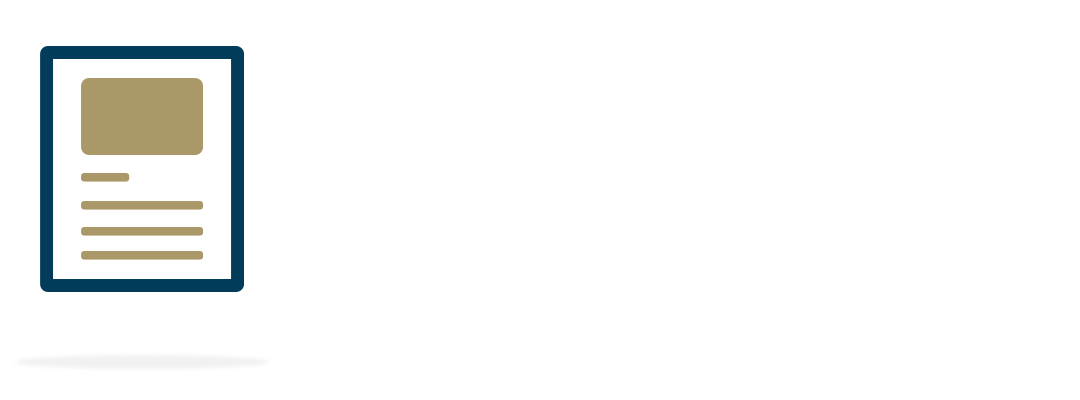 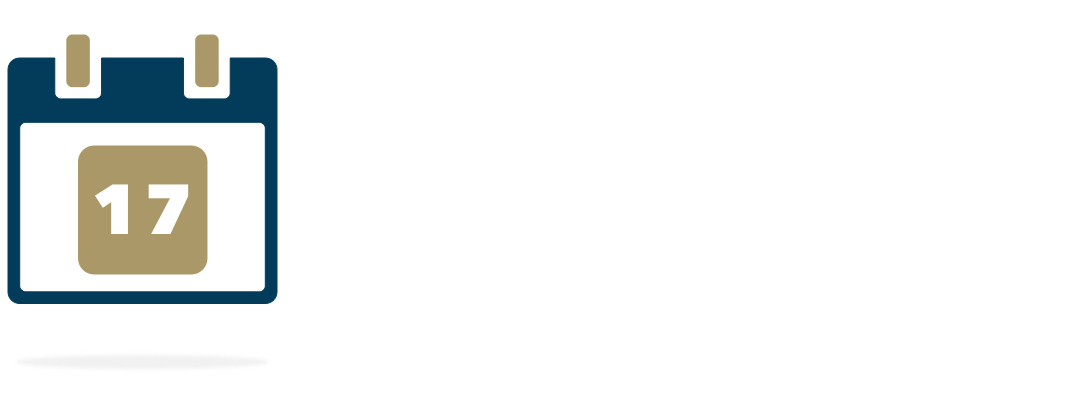 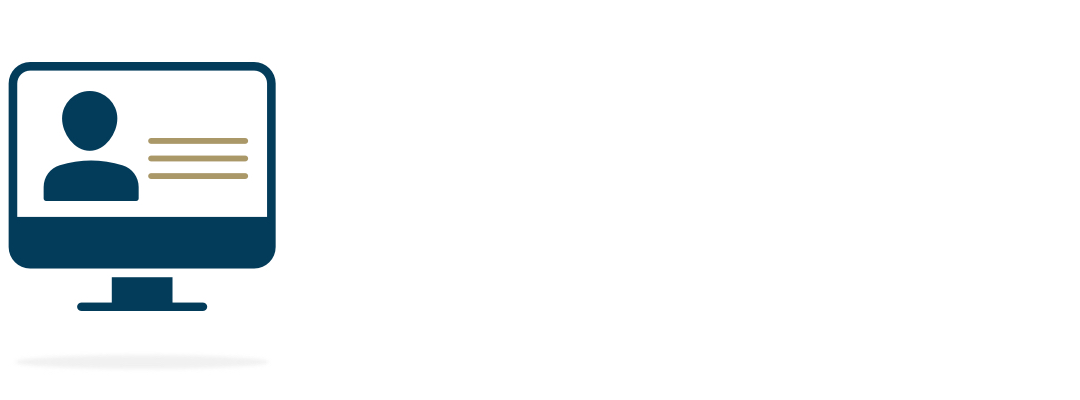 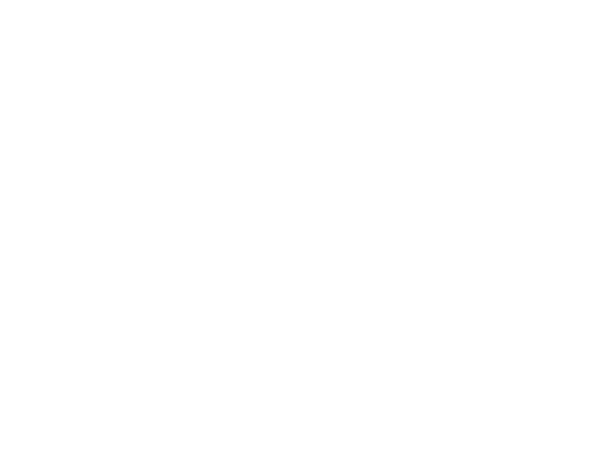 Basic Page
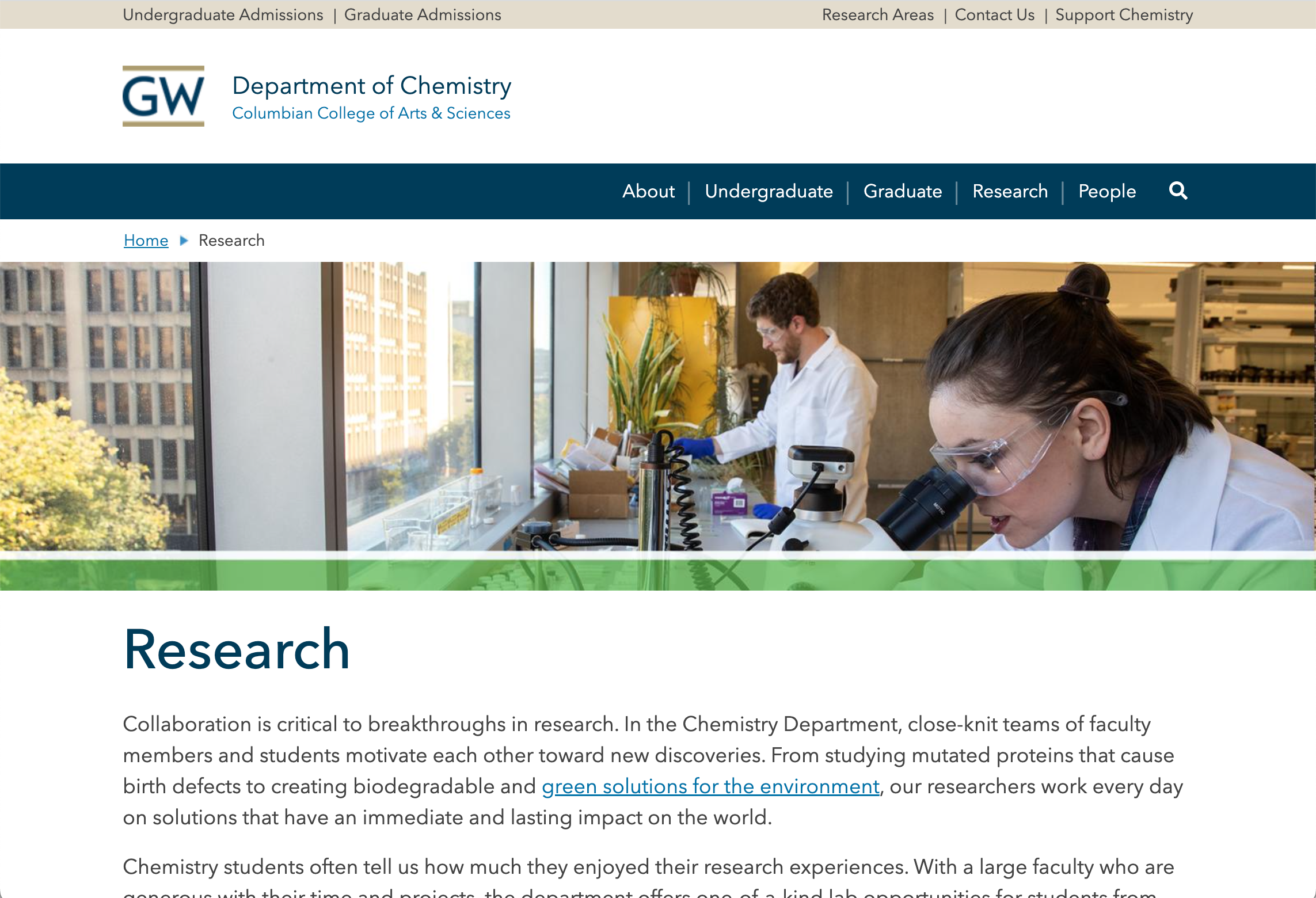 Basic page template
Works well as a landing page
Text and images expand across the full content width (approximately 1100px)
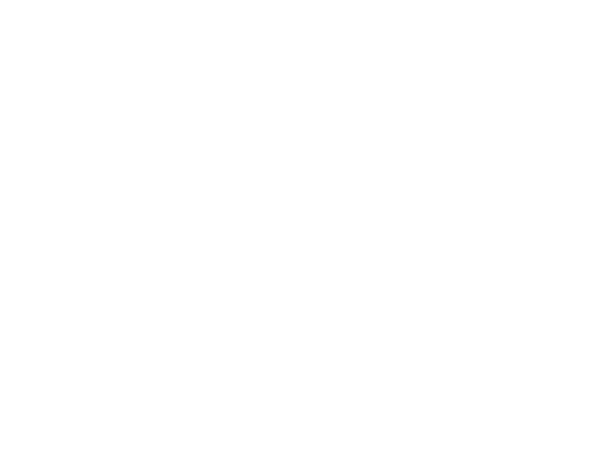 [Speaker Notes: Common uses:
About page
Mission Statement
Contact Us
etc...]
Article
Used for news content
Displays a publication date
Used to create an automatic News Feed or Article Archive
Chronological based on the publication date
If present, Featured Media will display above the Body text
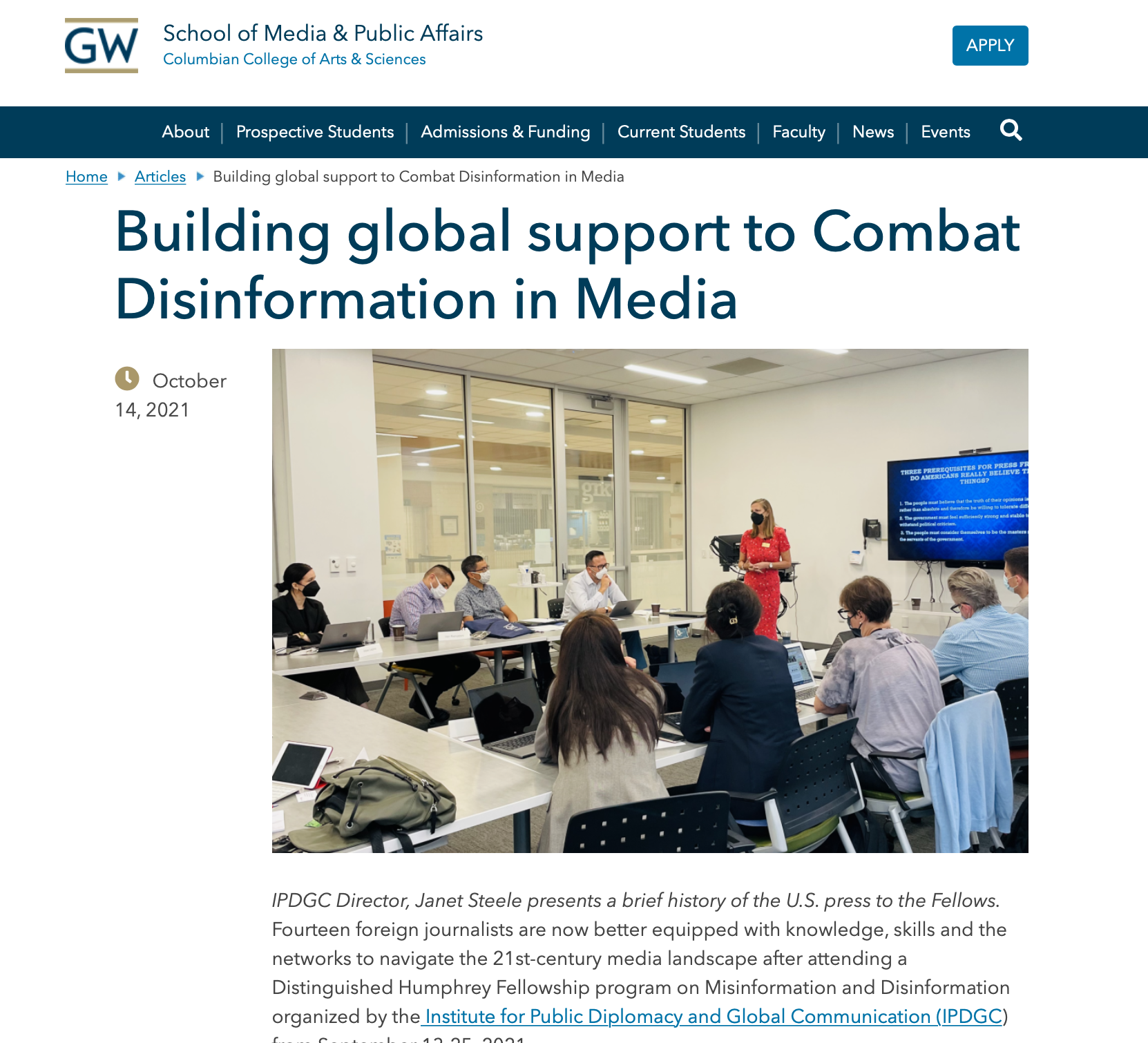 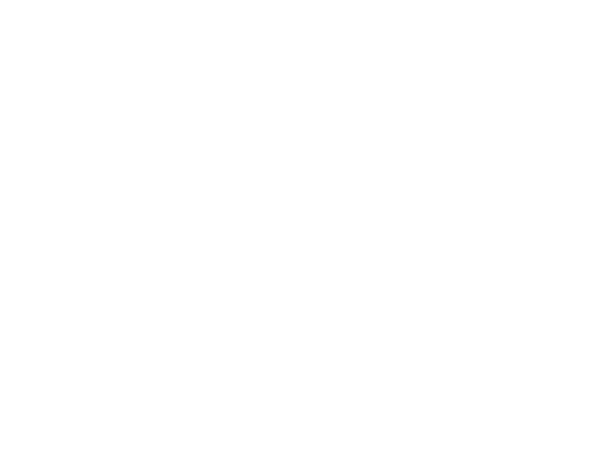 [Speaker Notes: Distinguishing factor is that it's date-driven]
Event
Displays Event details such as Date, Location, and Contact info at the top and in a right sidebar
Also provides a customizable Call to Action button link

Used to create an Event Feed or Event Archive
Chronologically based on the event date

If present, the Featured Media will display above the Body text
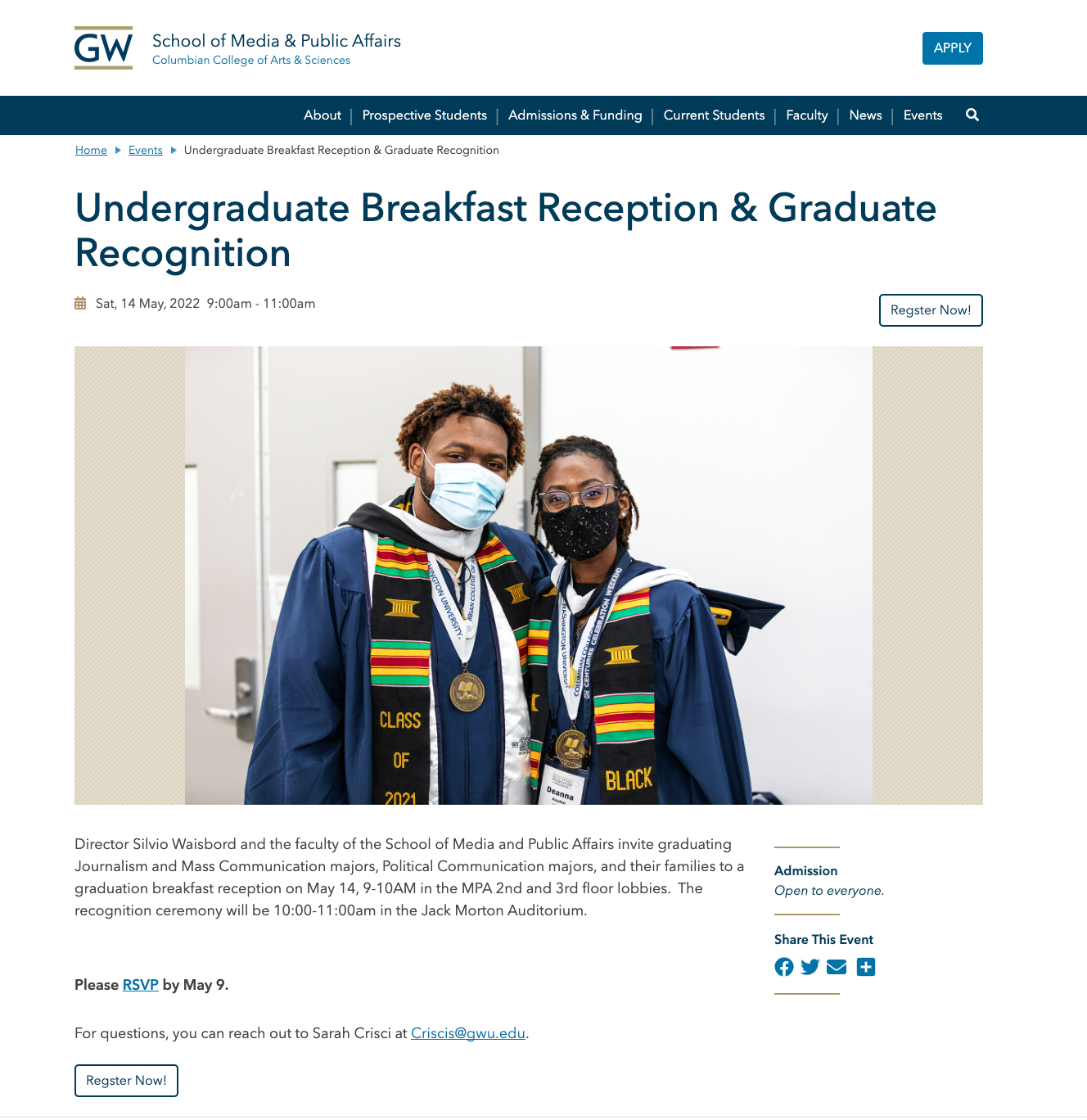 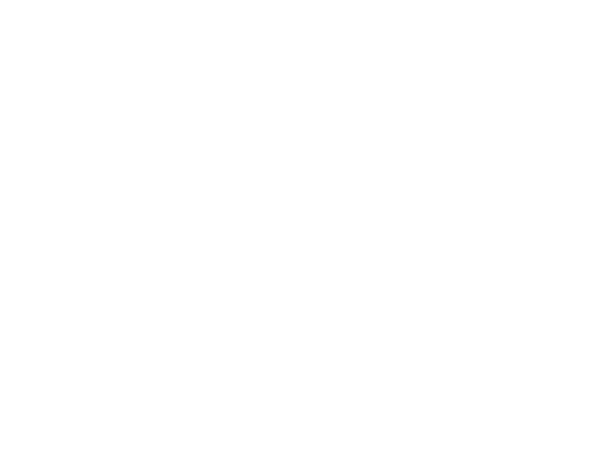 [Speaker Notes: Like the Article CT, Event pages are date-driven]
Person
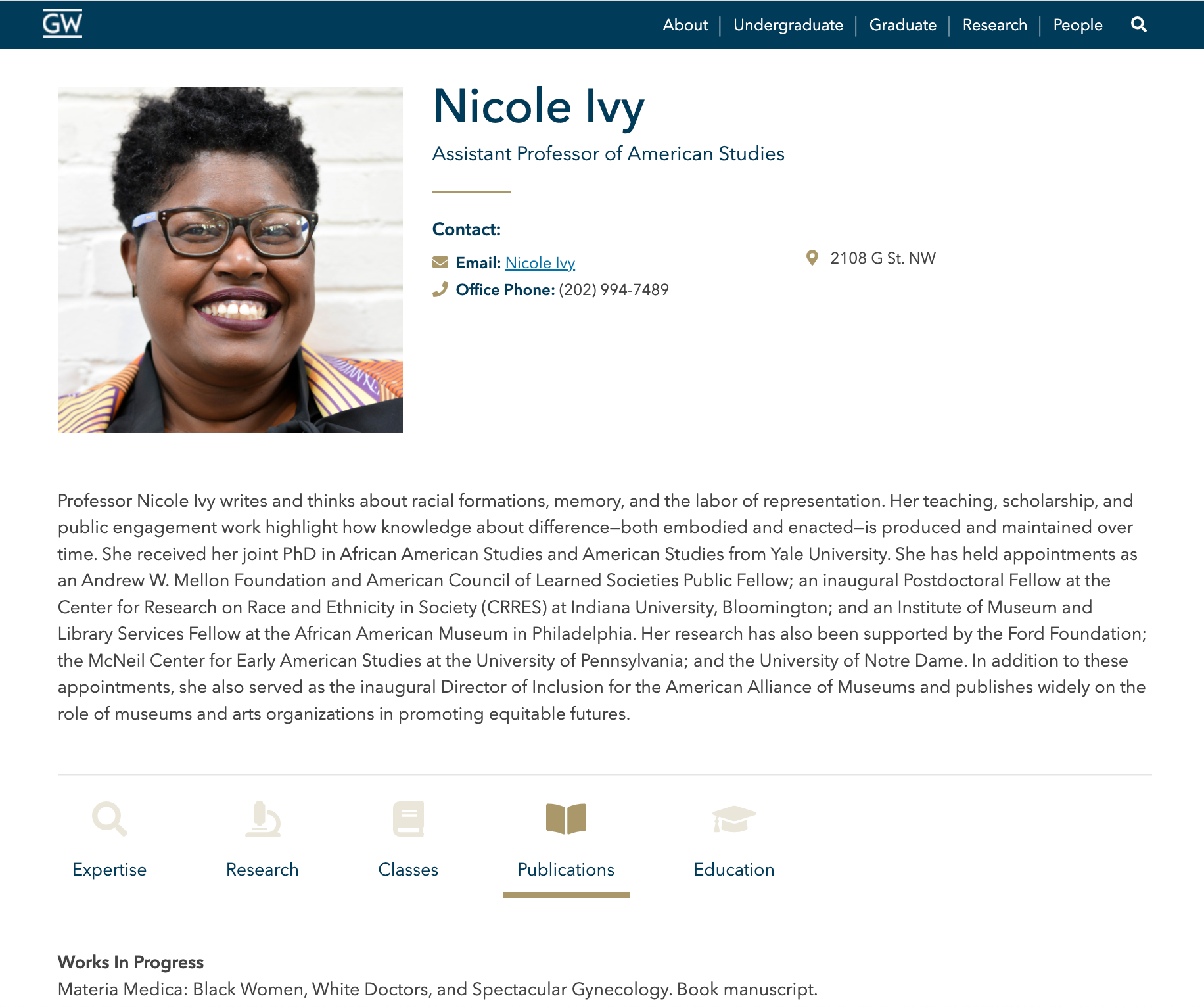 Biography page for individuals
Provides multiple, optional text fields for as simple or robust a profile as necessary
Subheads over text areas customizable and optional
Can be used to automatically create an alphabetized directory of Person profiles
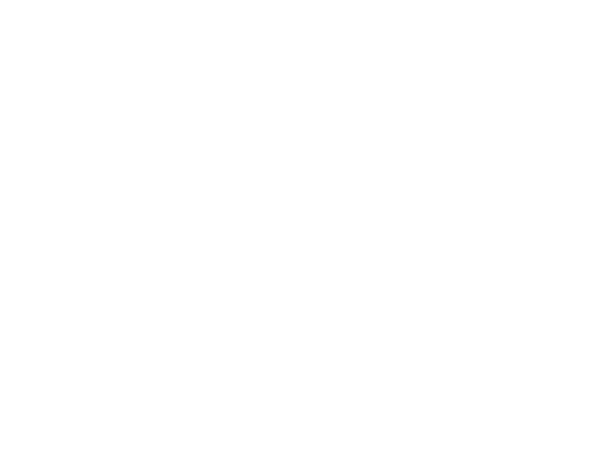 Webform
Creates a fillable form on your website
Submissions are logged in GW Drupal by default
Results can be exported as an Excel or CSV file
Requires backend access to the Drupal site
Emails can be set up to notify one or more people of submissions
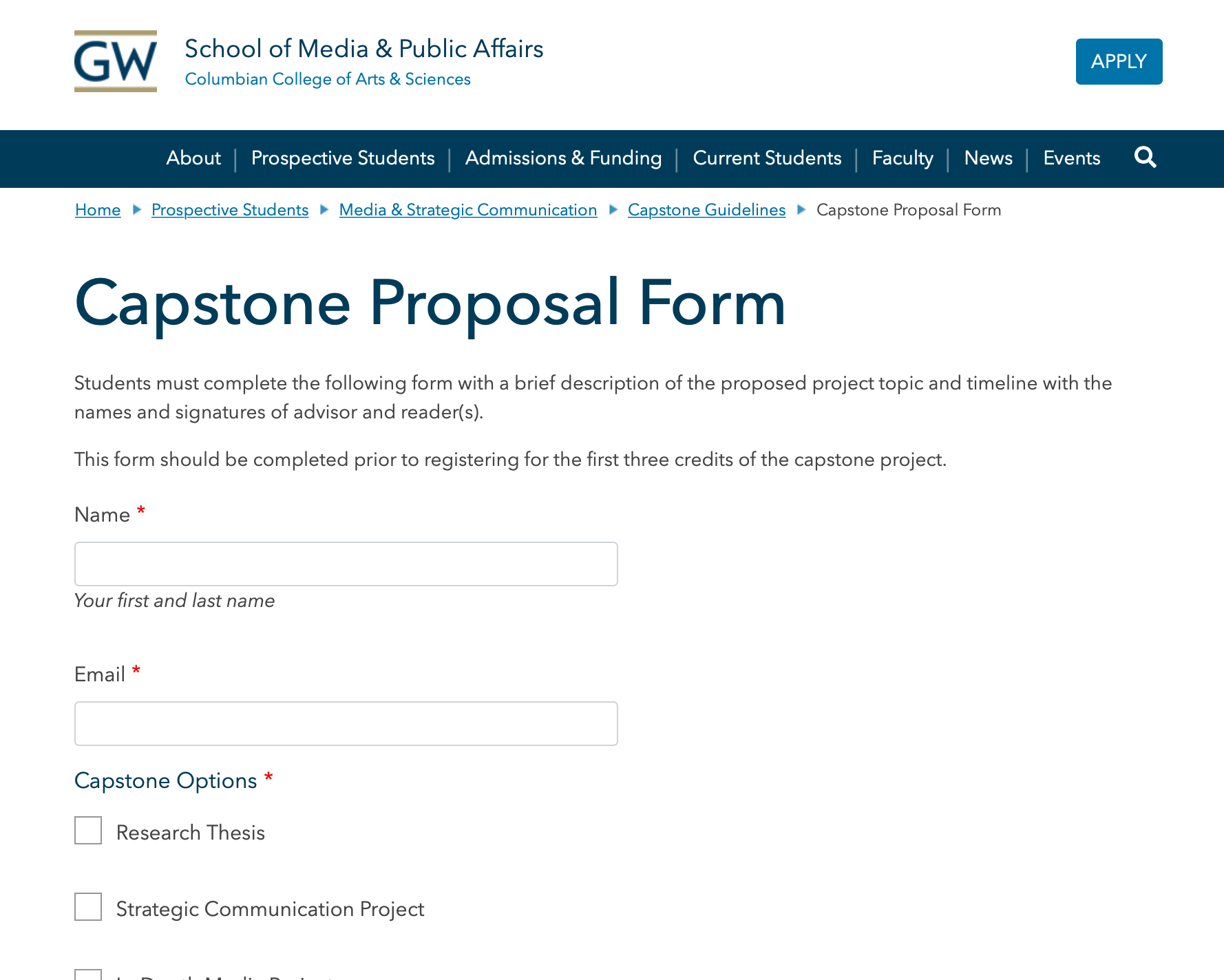 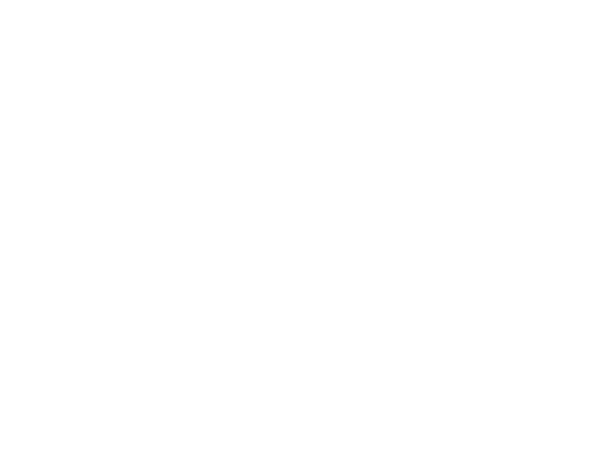 [Speaker Notes: END of Detail Content types]
Advanced Page
Similar to Basic Pages but have additional features 

They are often used for more complicated pages such as homepages 

Only available for Site Owners 

Allow you to add multiple page content sections
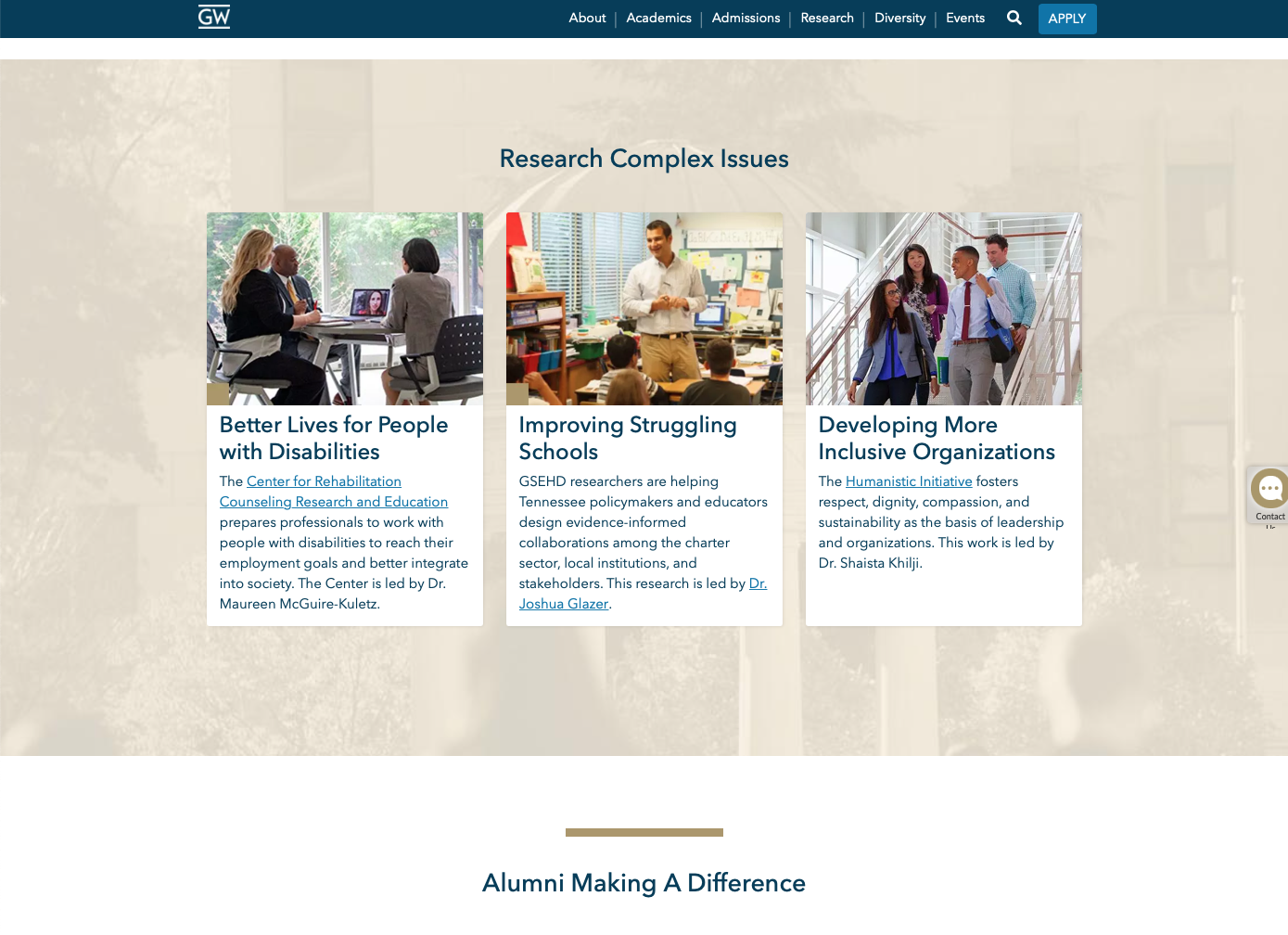 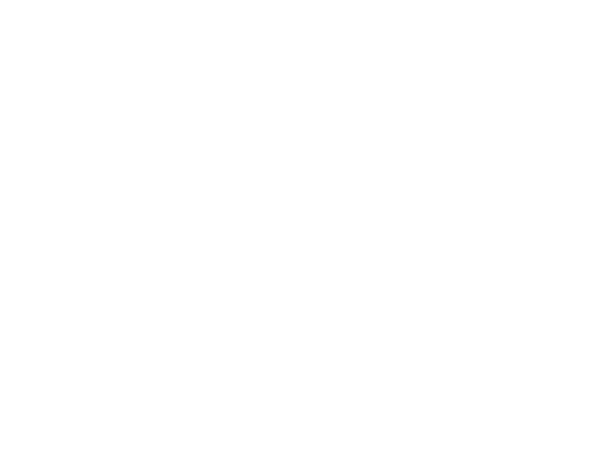 [Speaker Notes: Common uses:
About page
Mission Statement
Contact Us
etc...]
Content Types: Inherited
Footer
Utility Links
Main Header
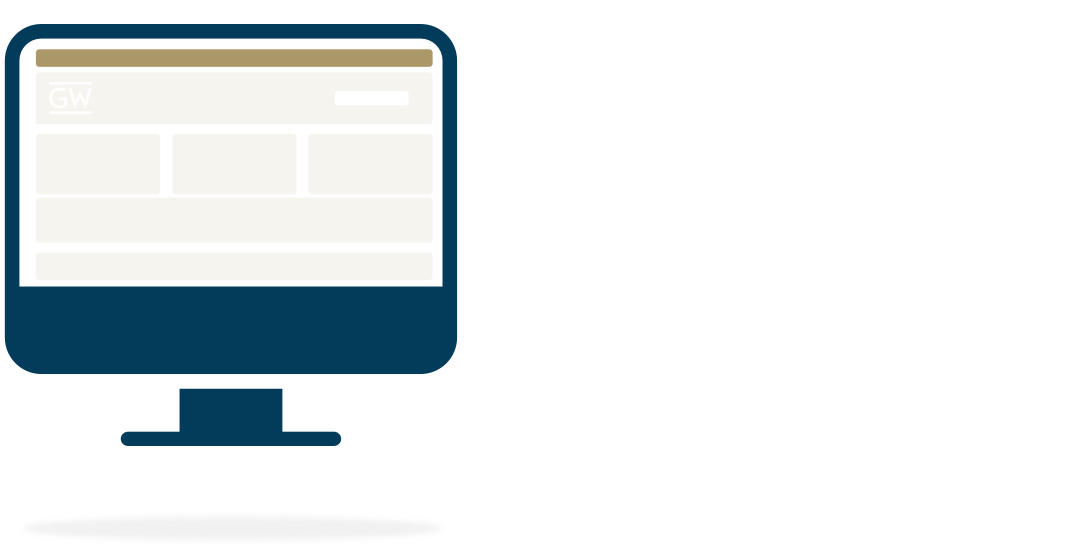 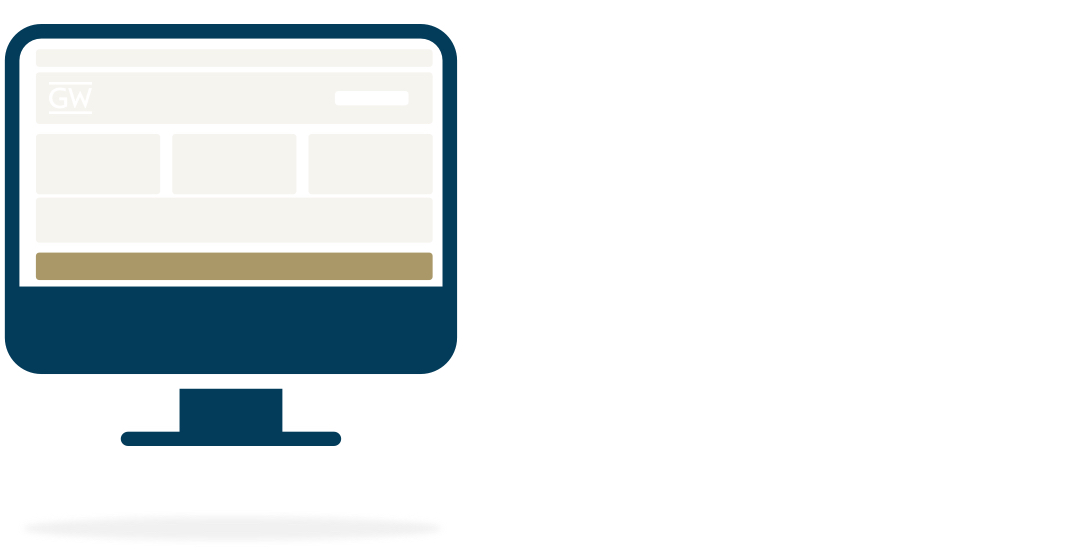 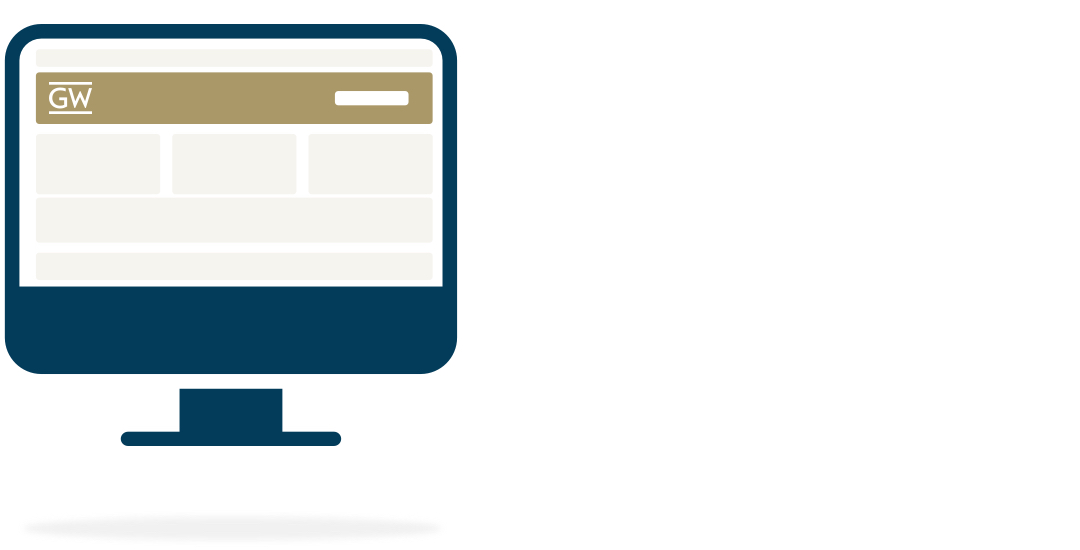 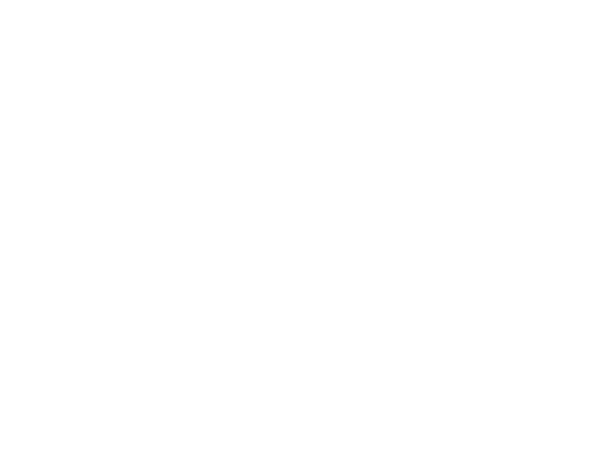 [Speaker Notes: Inherited content: create global elements that display via Site Placement
These elements are created once and then distributed site-wide
Usually require little to no maintenance, as they are meant to be evergreen in nature]
Inherited Elements
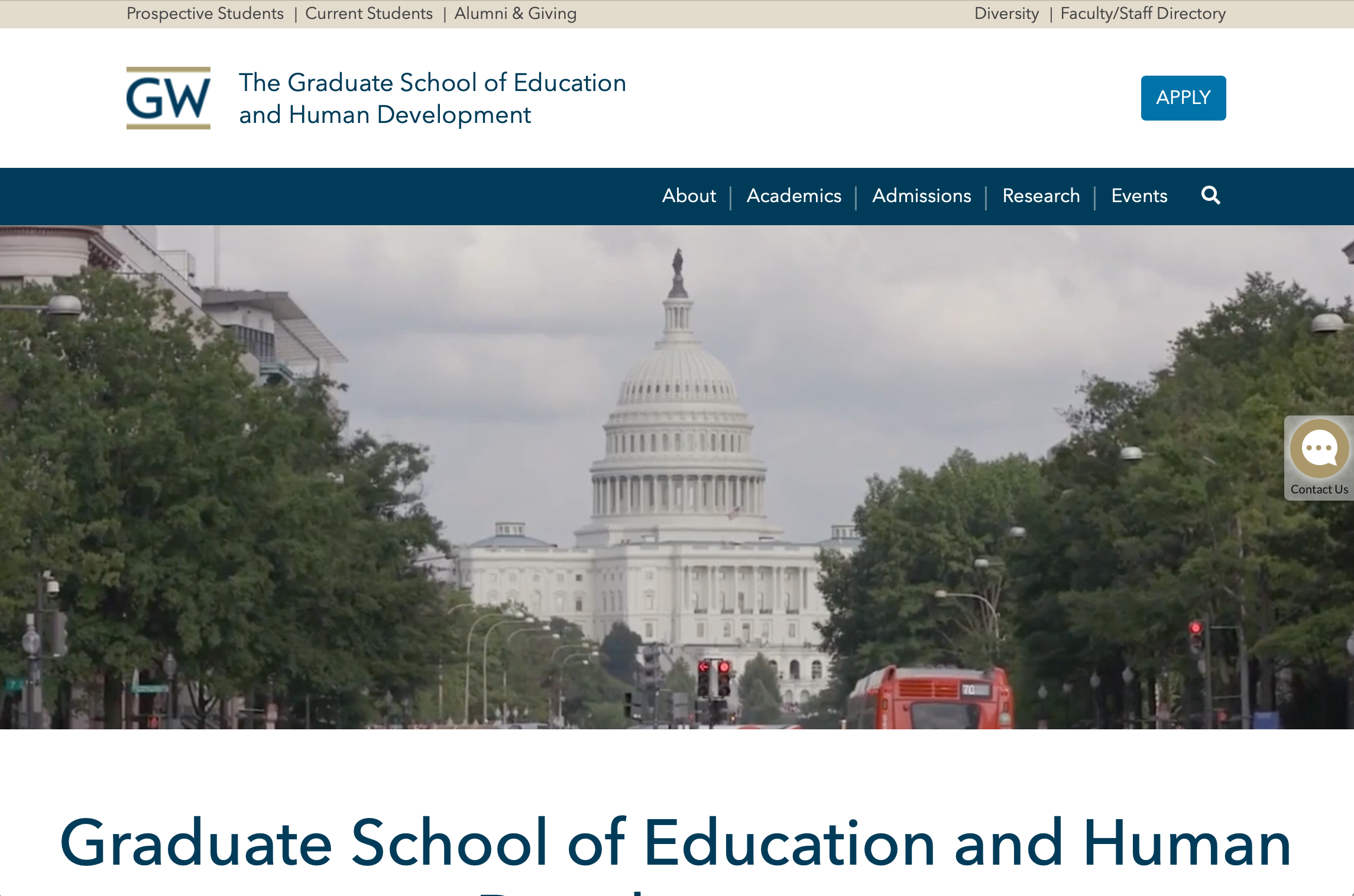 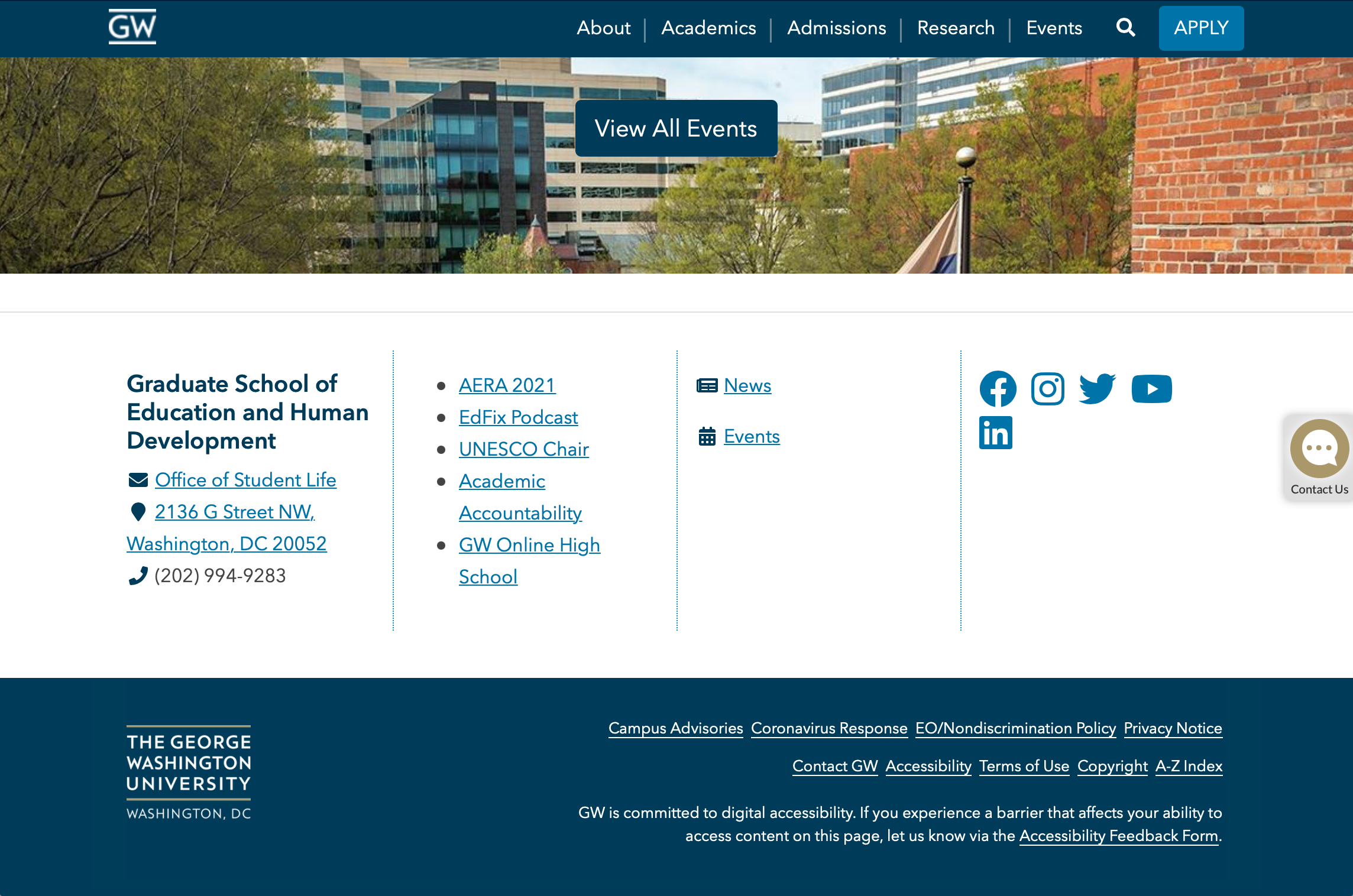 Utility Links
“Quick links” that display at the top of the browser screen
Main Header
Displays the site logo and an optional Call-to-Action button link
Footer
Each column is a free-form text area
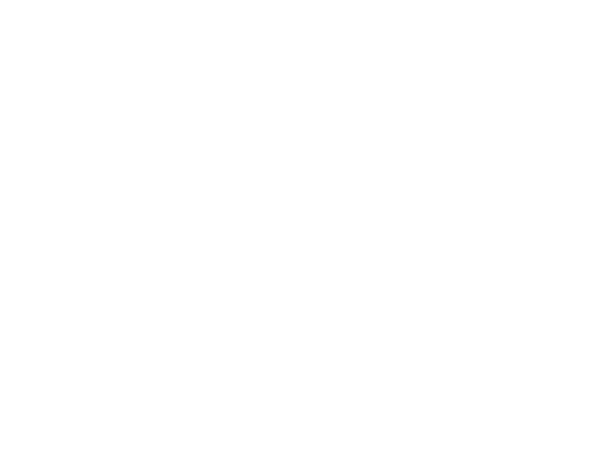 [Speaker Notes: The hero banner has probably already been set up on your website.
If you need to update it, review our tutorial video on the Online Strategy.
Interior pages typically use a small.
You can also have a medium, but it requires manual configuration for each page.]
Web Accessibility
Ensuring that your digital presence is accessible by all users, no matter their web browser or device

Websites display differently for people using assistive technology devices, such as a screen reader
Improves search engine optimization (SEO) & usability for all website visitors
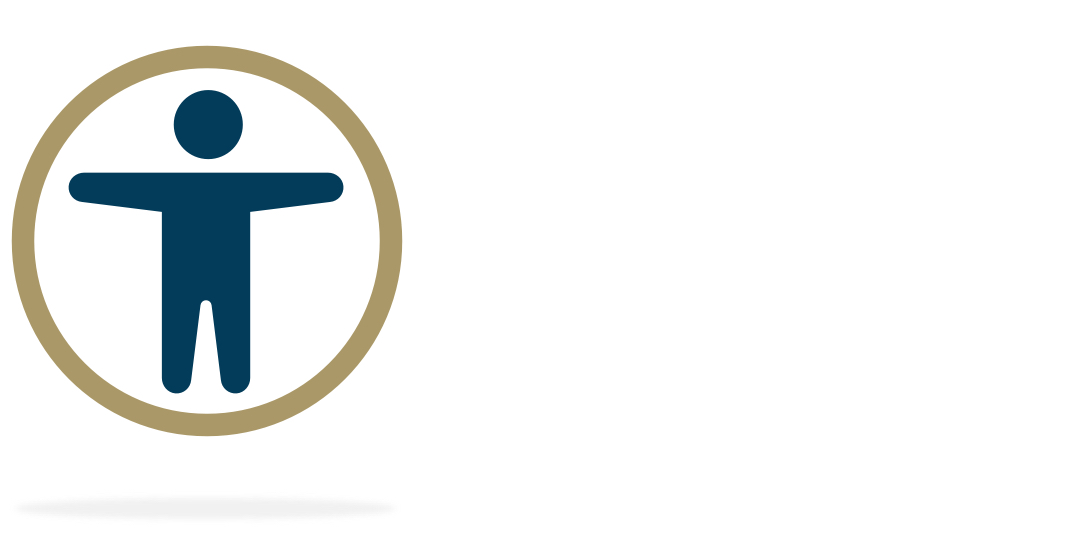 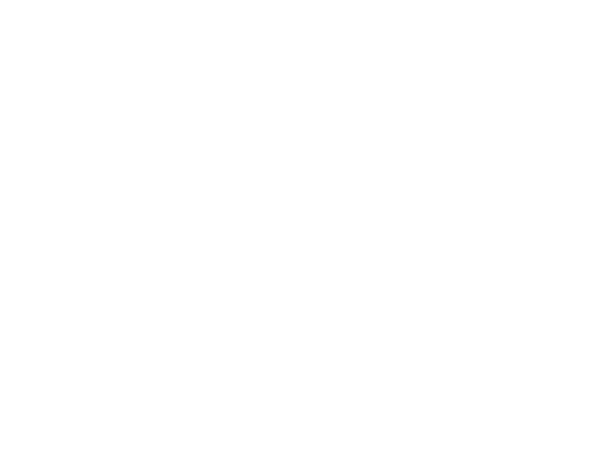 Web Accessibility
Making websites accessible is a best practice 
Also a legal requirement

Be sure to:
Use headings to identify topics on a page, not as decoration

Enter descriptive Alternative text (aka “alt” tags) on all images

Visit accessibility.gwu.edu for more information
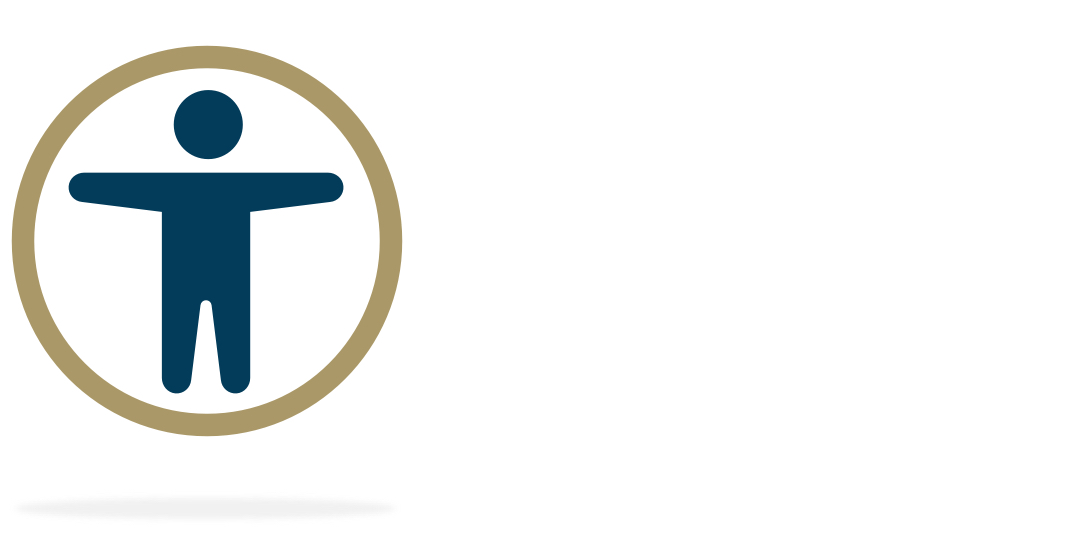 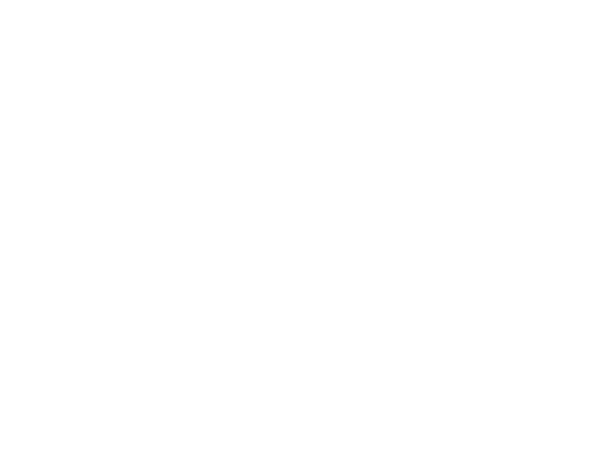 GW Drupal User Accounts
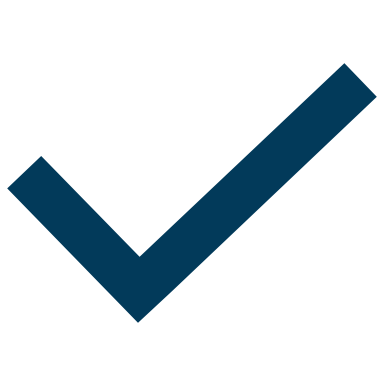 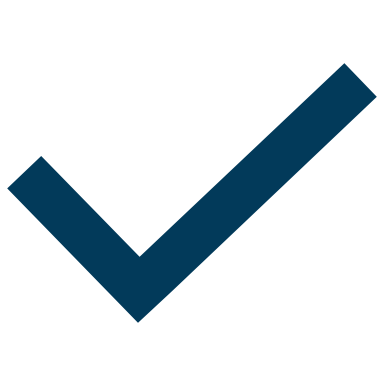 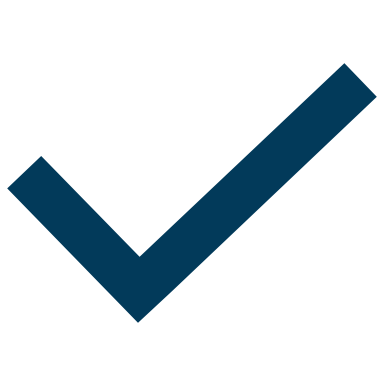 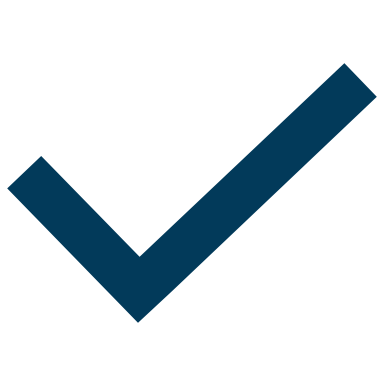 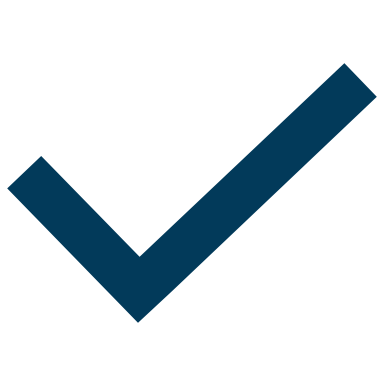 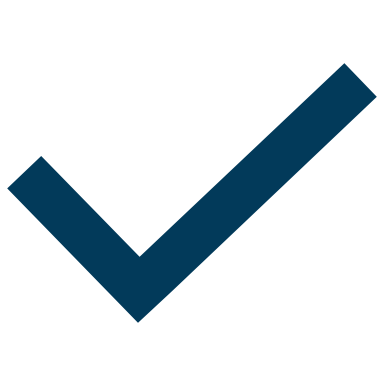 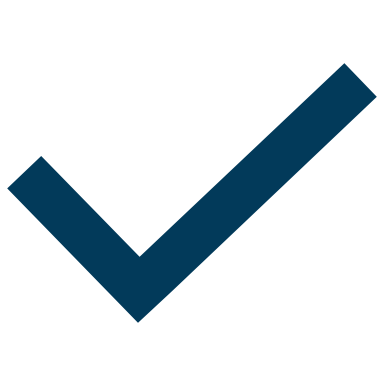 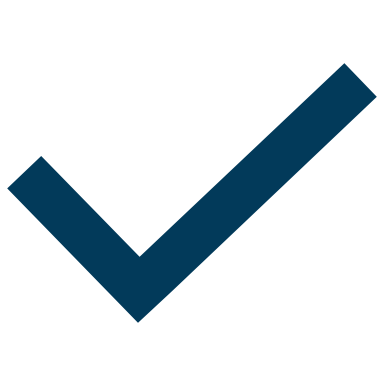 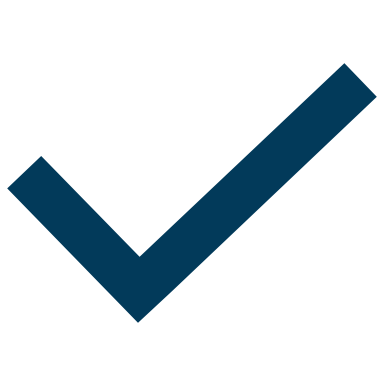 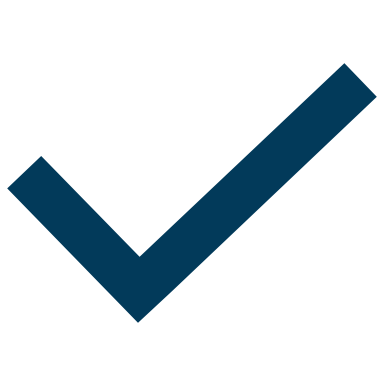 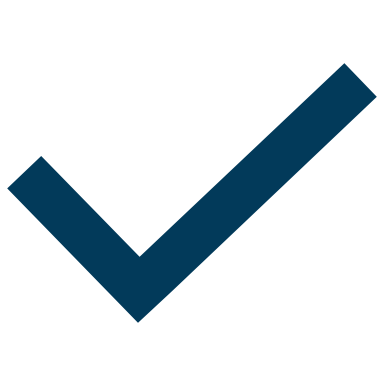 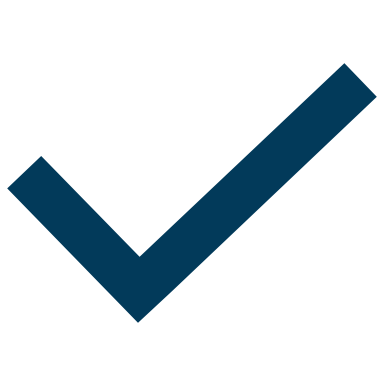 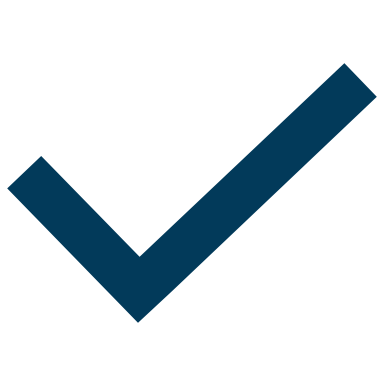 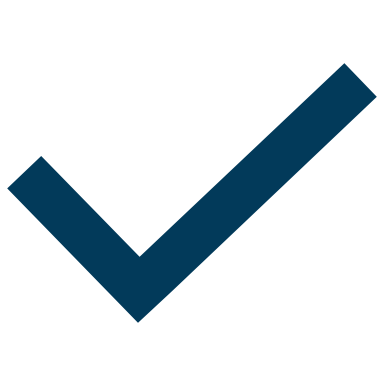 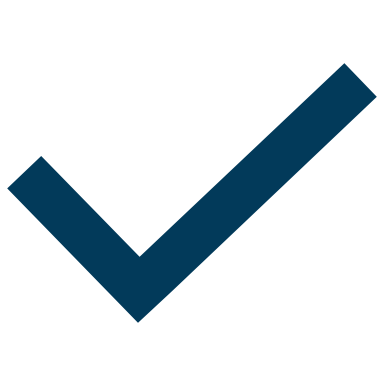 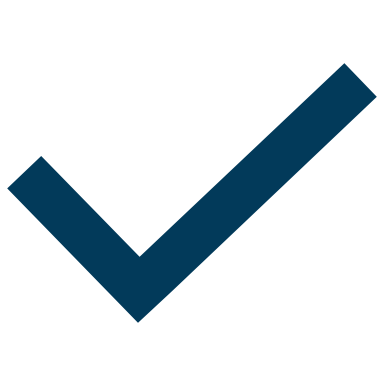 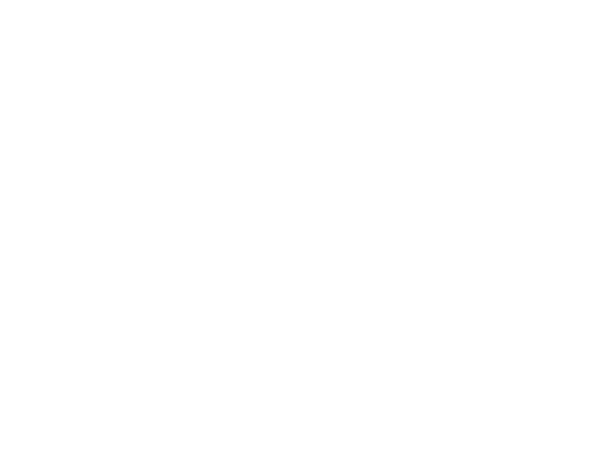 The Dashboard
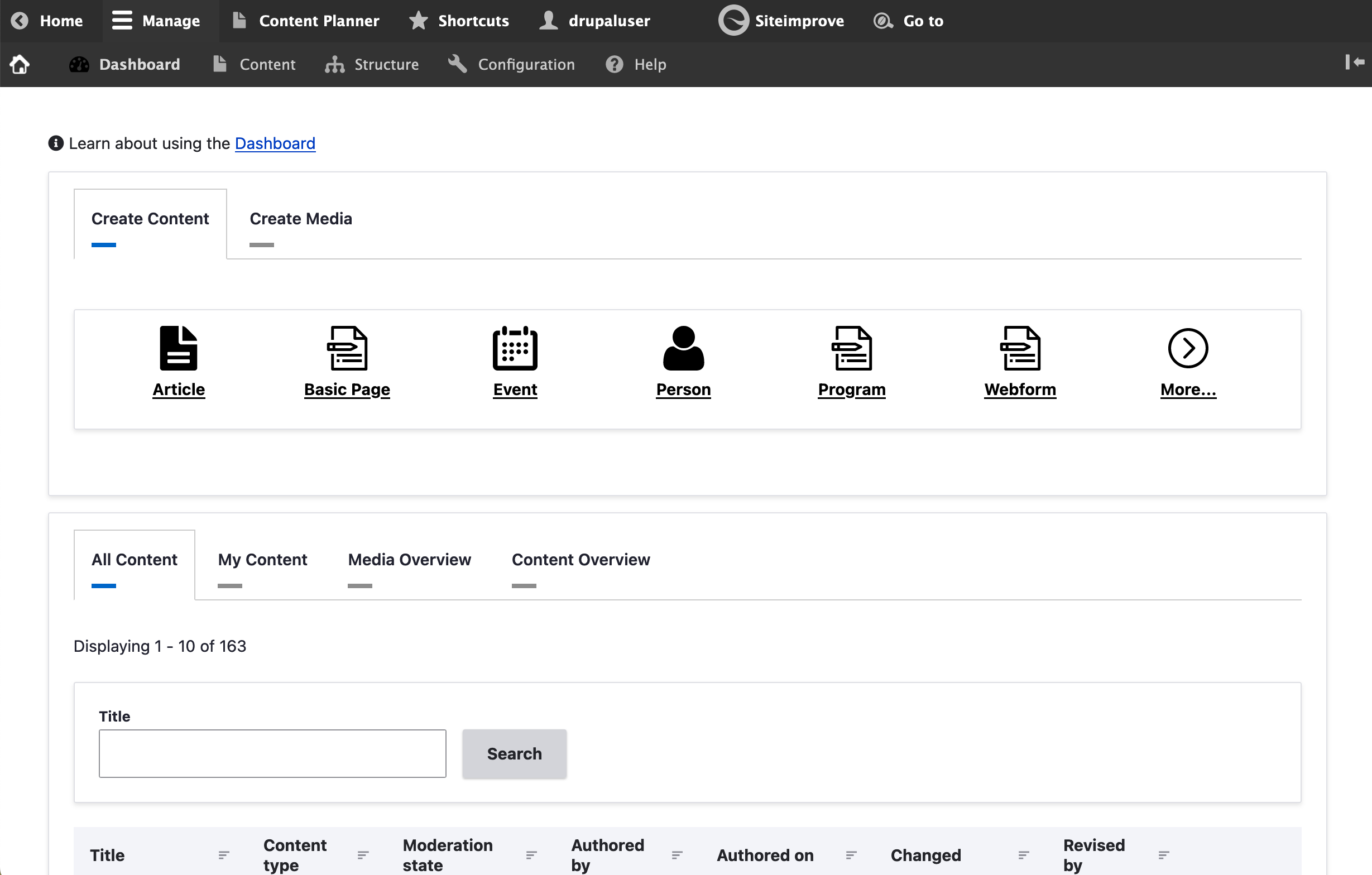 Allows you to create new content or add media to the media library
Content tabs allow you to view all existing content and media
View any of our recent content updates
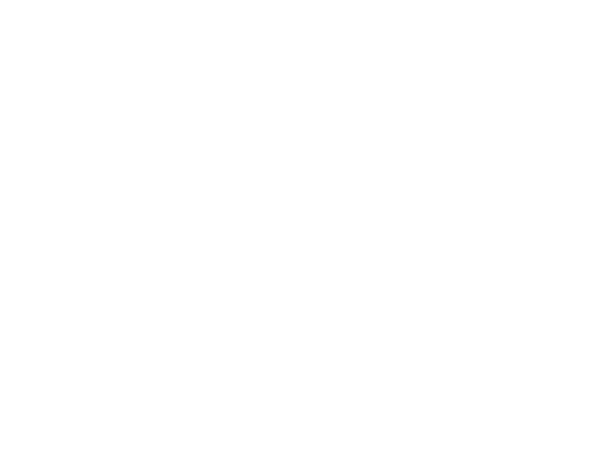 [Speaker Notes: ° When you log in, you'll be presented with the dashboard and some tabs with additional functionality.]
Walkthrough
Log into drupal2022training.drupal.gwu.edu/user
Username: Your GW UserID
Password: GW UserID password

VPN will be required if you are not on campus

Sample Text: go.gwu.edu/2022sampletext
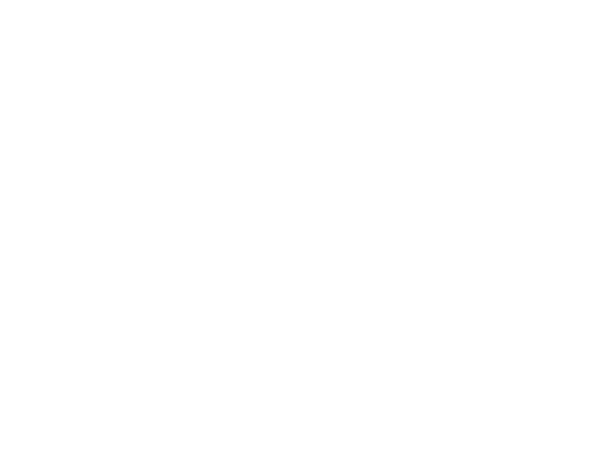 Resources
Office Hours: 
go.gwu.edu/officehours 
Virtual office hours via Webex or Zoom

Drupal 2022 Demo Site: drupal2022demo.gwu.edu
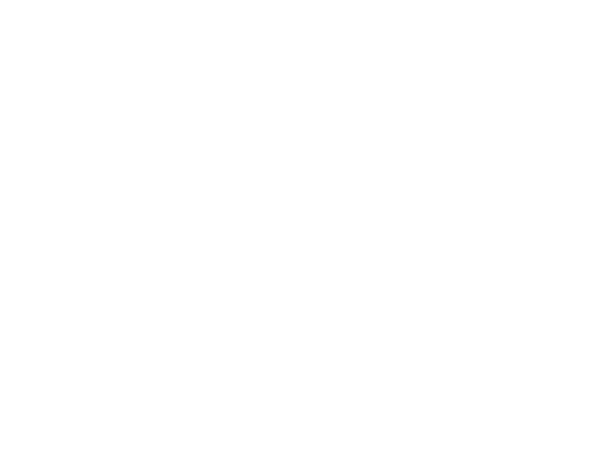 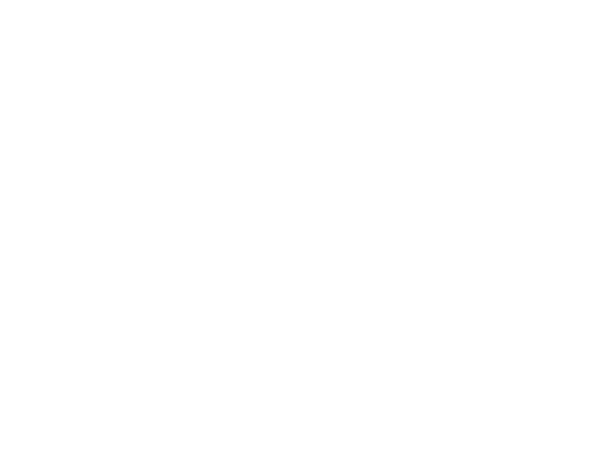 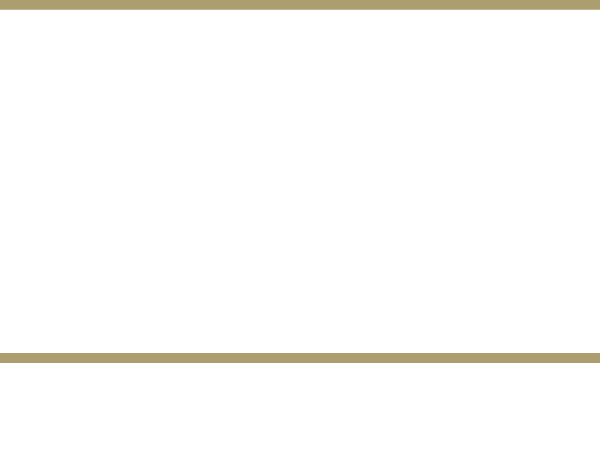